1
SPÓŁKA KOMANDYTOWA. SPÓŁKA JAWNA – CO DALEJ?
JESZCZE JEST CZAS NA RESTRUKTURYZACJĘ
28 października 2020 r. Sejm uchwalił zmiany do ustawy o zmianie ustawy o podatku dochodowym od osób fizycznych, ustawy o podatku dochodowym od osób prawnych, ustawy o zryczałtowanym podatku dochodowym od niektórych przychodów osiąganych przez osoby fizyczne oraz niektórych innych ustaw. Ustawa stanowi źródło dużych kontrowersji z uwagi na objęcie podatkiem dochodowym od osób prawnych spółek komandytowych. Obecnie ustawa trafiła do Senatu. 

Choć ustawa wprowadzająca opodatkowanie CIT spółek komandytowych ma wejść w życie w życie z dniem 1 stycznia 2021 roku, to art. 12 ust. 2 ustawy przewiduje, że spółka komandytowa może zdecydować, że nowe przepisy będą stosowane do tej spółki oraz przychodów i kosztów związanych z uczestnictwem w tej spółce dopiero od dnia 1 maja 2021 r. W takiej sytuacji spółka komandytowa uzyska status podatnika podatku dochodowego od osób prawnych dopiero z dniem 1 maja 2021 r.


Na czym ma polegać zmiana?

Spółka komandytowa zapłaci podatek od uzyskanych dochodów na takich samych zasadach, jakie występowały dotychczas w spółce z o.o., akcyjnej oraz komandytowo-akcyjnej, tj. według stawki podstawowej 19% lub, jeśli spełni odpowiednie warunki, stawki 9%.
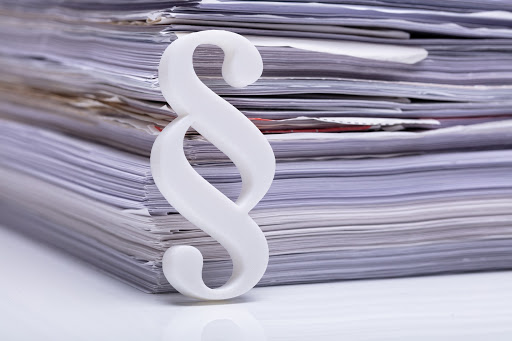 www.marianskigroup.pl
www.firmabezryzka.pl
2
SPÓŁKA KOMANDYTOWA. SPÓŁKA JAWNA. – CO DALEJ?
JESZCZE JEST CZAS NA RESTRUKTURYZACJĘ
CO ZMIENI SIĘ U WSPÓLNIKÓW…
Komplementariusz
Zasadniczo zysk wypłacany komplementariuszowi będzie opodatkowany zryczałtowanym podatkiem dochodowym w wysokości 19%. Co do zasady komplementariusz będzie mógł jednak pomniejszyć zryczałtowany podatek dochodowy od dywidendy o część CIT zapłaconego przez spółkę komandytową.
A co z komandytariuszem
Podobnie jak w przypadku komplementariusza, zysk komandytariusza będzie podlegał opodatkowaniu zryczałtowanym podatkiem dochodowym według stawki 19%. Różnica polega jednak na tym, że komandytariusz nie będzie mógł zastosować mechanizmu zaliczenia podatku dochodowego zapłaconego uprzednio przez spółkę komandytową. Oznacza to, że zyski uzyskiwane za pośrednictwem spółki komandytowej przez komandytariusza będą podwójnie opodatkowane. 
Ustawa zakłada co prawda inną preferencję dla spółek komandytowych, jednak w praktyce skorzysta z niej niewiele osób. Zgodnie z projektem, dwukrotnemu opodatkowaniu nie będzie podlegało 50% przychodów komandytariusza ze spółki komandytowej w wysokości 60 tys. zł rocznie. Pamiętać należy, że z takiej preferencji będzie można skorzystać jedynie w pewnych wyjątkowych przypadkach, a więc np. dotyczyć to będzie tych komandytariuszy, którzy nie są członkami zarządu spółki występującej w roli komplementariusza.
Uwaga na spółkę jawną
Co zaskakujące, w niektórych przypadkach również spółki jawne będą mogły zostać uznane za opodatkowane podatkiem dochodowym od osób prawnych. Jeżeli wspólnikami spółki jawnej nie będą wyłącznie osoby fizyczne i jednocześnie nie zostaną ujawnione osoby czerpiące z tej spółki zyski, wówczas spółka jawna również stanie się podatnikiem CIT.
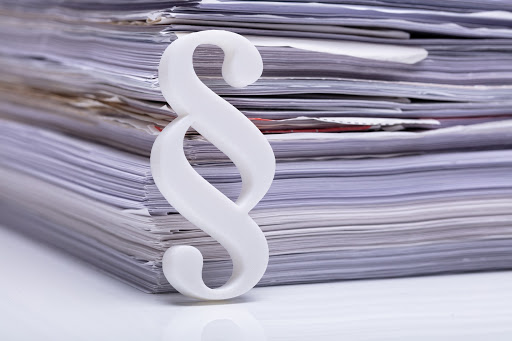 www.marianskigroup.pl
www.firmabezryzka.pl
3
SPÓŁKA KOMANDYTOWA. SPÓŁKA JAWNA. – CO DALEJ?
JESZCZE JEST CZAS NA RESTRUKTURYZACJĘ
OPCJE RESTRUKTURYZACJI 
Jedną z opcji dla uniknięcia podwójnego opodatkowania w spółce komandytowej jest jej przekształcenie w spółkę jawną. Pamiętać trzeba jednak przy tym o możliwości objęcia CIT również spółek jawnych w określonych ustawą przypadkach. Sama procedura przekształcenia obejmuje kilka kroków, w tym m.in. sporządzenie planu przekształcenia oraz powzięcie stosownych uchwał. Niemniej jednak podjęcie decyzji o przekształceniu w spółkę jawną należy poprzedzić m.in. analizą ryzyka związanego z prowadzeniem danej działalności gospodarczej, z uwagi na charakter odpowiedzialności jaką ponoszą wspólnicy spółki jawnej za jej zobowiązania (odpowiedzialność solidarna i subsydiarna). 

INNE MOŻLIWOŚCI

Inne możliwości to dokonanie przekształcenia spółki komandytowej w spółkę z ograniczoną odpowiedzialnością czy spółkę komandytowo-akcyjną. W zależności od skali prowadzonego biznesu możliwe jest również rozdzielenie poszczególnych gałęzi firmy i wtłoczenie ich w odpowiednie dla skali rodzaje spółek, przy ustaleniu opodatkowania w niższej wysokości. Nie spowoduje to co prawda uniknięcia zapłaty CIT, ale może zapewnić płacenie podatku w niższej wysokości, tj. 9%. Taka opcja odnosi się głównie do dużych spółek komandytowych, które musiałyby płacić CIT w wysokości 19%, i których przychody przekraczają 2 mln euro.



Z uwagi na finalne objęcie spółek komandytowych CIT od 1 maja 2021 r. można przeznaczyć najbliższe miesiące na działania restrukturyzacyjne. Planując zmiany w strukturze biznesu wywołane opodatkowaniem spółek komandytowych można skorzystać z wielu rozwiązań przewidzianych prawem. Potencjalne przekształcenie działalności gospodarczej nie powinno jednak nosić cech optymalizacji, ale jej rozsądnej przebudowy.
www.marianskigroup.pl
www.firmabezryzka.pl